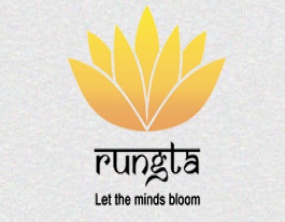 RUNGTA COLLEGE OF DENTAL SCIENCES & RESEARCH
TITLE OF THE TOPIC- 
METHODS OF GAINING SPACE
DEPARTMENT OF ORTHODONTICS AND DENTOFACIAL ORTHOPAEDICS
Specific learning Objectives
CONTENTS
1.Introduction
2. Methods of Gaining Space
3. Proximal stripping
4. Expansion as a method of gaining space
5. Distalization : Indications, Contraindications
Extraoral Methods
Intraoral methods
6. Uprighting of molars
7. Derotation of molars
8. Proclination of Anterior teeth
INTRODUCTION
The correction of many malocclusions requires space in order to move teeth into more ideal locations. 
Space is required for correction of crowding , retraction of proclined teeth , levelling a steep curve of spee , derotation of anterior teeth and for correction of unstable molar relations.
 The orthodontist is often faced with the dilemma of how to obtain space required for these corrections.
PROXIMAL STRIPPING
Proximal stripping is a method by which the proximal surface of the are sliced in order to reduce the mesio-distal width of the teeth. 
It is also known by synonyms, reproximation , slenderization , disking , and proximal slicing.
This procedure is carried out on the lower anteriors it can also be done on the upper anteriors and buccal segments of the upper and lower arches.
Diagnostic aids for proximal stripping       Arch perimeter analysis : Arch perimeter or Carey’s analysis showing a tooth material excess of 0-2.5mm over the arch length is a diagnostic criteria favouring reproximation.
Bolton’s analysis : Bolton’s analysis revealing an excess of tooth material in either of the arches is an indication to reduce tooth material in that arch.
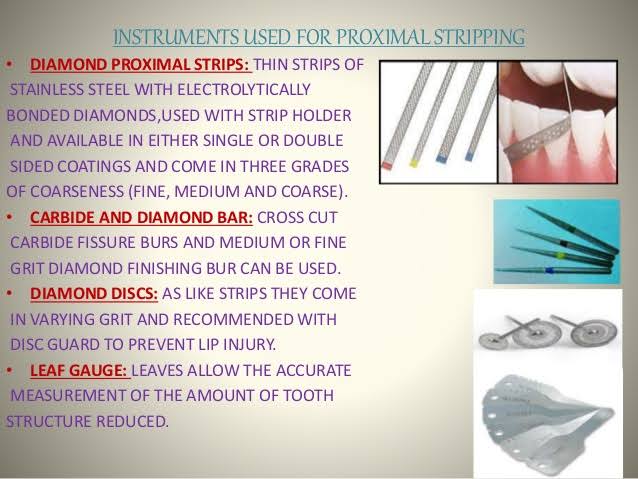 Intra–oral periapical radiograph: It is advisable to carefully analyse an accurately taken intra-oral periapical radiograph of the region. 
This would give an idea of the enamel thickness and a rough estimate of the amount of enamel that can be removed from the proximal surface, without exposure of the pulp chamber.
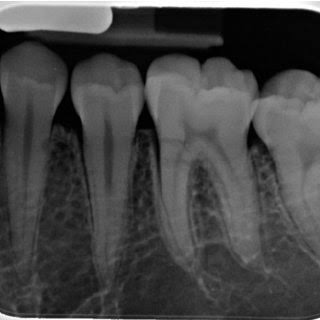 Indication of proximal stripping
Proximal stripping is usually indicated when the space required is minimal i.e,.0-2.5. In the analysis show mild tooth material excess in either of the arches, it is possible to avoid extraction of teeth by performing reproximation.    
                                        
If the Bolton’s analysis show mild tooth material excess in either of the arches , it is possible to reduce the tooth material by proximal stripping.
it is also indicated in cases in cases where individual tooth sizes prevent a Class I molar and canine relationship.
To obtain a more favourable overbite and overjet.
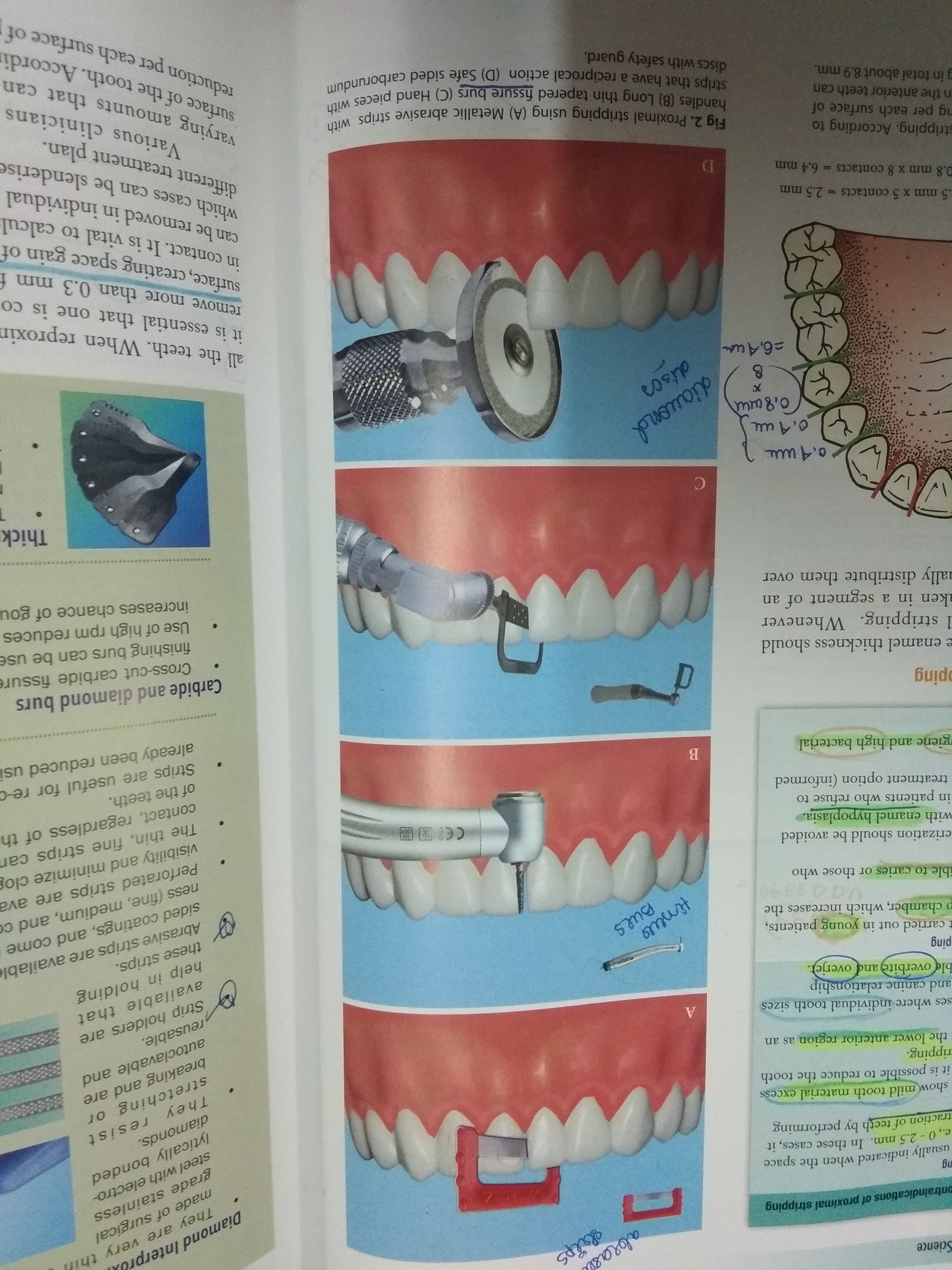 Contraindication of proximal stripping
Proximal stripping is not carried out in young patient, as they possess large pulp chamber,  which increases the risk of pulpal exposure.
Patient who are susceptible to caries or those who have a high caries index.
Generally speaking slenderization should be avoided on small teeth and teeth with enamel hypoplasia.
It should also be avoided in patient who refuse to accept slenderization as a treatment option(informed consent is imperative)
Patient with poor oral hygiene and high bacterial plaque index.
Advantages of proximal stripping
It is possible to avoid extraction in borderline cases where space requirement is minimal.
A more favourable overbite overjet can be established by eliminating tooth material excess in either of the arches.
More stable results can be established by broadening the contact area thereby eliminating small contact points,which can slip and cause rotation of teeth.
Disadvantages
The stripping procedure creates roughened proximal surface that attracts plaque.
Caries susceptibility is increased as part of the enamel is remoed,leaing behind a roughened area.
Patient may experience sensitivity of teeth.
Improper procedure procedure at the hands of inexperienced operators can results in alteration of morphology of the teeth creating an unnatural appearance of the teeth.
Improper procedure procedure at the hands of inexperienced operators can results in alteration of morphology of the teeth creating an unnatural appearance of the teeth.
 Loss of contact between adjacent teeth may result in food impaction.
Expansion as a method of gaining space
Expansion is one of the non-invasive methods of gaining space.
 It is usually undertaken in patients having constricted maxillary arch or in patients with unilateral or bilateral crossbite.

 Expansion can be skeletal or dento-alveolar.
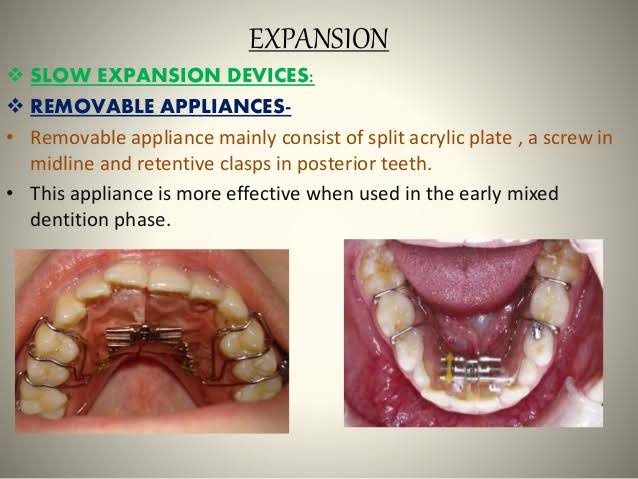 Skeletal expansion involves spilling of the mid-palatal suture while dento-alveolar expansion procedures a dental expansion with no skeletal change.
 Expansions is brought about by various appliances that incorporate jack screws or by use of spring.
Extraction as a method of gaining space
One of the frequently resorted methods to gaining space for orthodontic purposes is by extraction of one or more teeth.  
 Extraction that is undertaken as a part of orthodontic treatment is called therapeutic extraction.
 Premolars are the most frequently extracted teeth as part of orthodontic treatment.
 Extraction of one premolar from each quadrant of the jaw provides sufficient space to correct the confronting problem without unduly hampering function and aesthetics.
In addition, the location of premolars in the arch is such that space gained by their extraction can be utilized for correction in both the anterior as well as the posterior segments of the arch.
 It is not uncommon to extract molars or lower incisors during orthodontic therapy. However, extraction of canines and upper incisor is usually avoided.
Indication for distalization
Distalization is best done in moderate maxillary skeletal and/or dento-aleolar protrusion.
Moderate arch-length deficiencies can be addressed by distalization of the molars.
Distalization is recommended when extraction of the maxillary teeth is  not indicated.
If the mandibular tooth size/arch perimeter relationship does not permit mesial movement of the lower molars, then distalization of the maxillary molars may be considered.
Contraindication for distalization
In severe protrusive profiles an severe incisor proclination.
In case of high mandibular plane angle and anterior openbites as these features can further worsen.
Severe crowding (more than 6mm)
 Patient with insufficient seating of the Nance button because of  reduced palatal vault inclination. 
Distalization can be brought about by the following methods:
Extra-oral methods
Intra-oral methods
Extra oral methods
Headgears deriving anchorage from the cervical or cranial region can be used to distalize molars.
 The headgear assembly consists of a face bow that is made of an inner and an outer bow.
 The inner bow is fixed to buccal tubes present on the molars. The outer bow is attached to the extra oral head cap or neck strap.
Intra-oral methods
In order to overcome the drawbacks of extra-oral appliance, various intra-oral appliance to distalize molars were introduced.
 The appliance are fixed on to the teeth and therefore produce a continuous effect. 
The following are some of the intra-oral devices used:-
Sagittal appliance
Pendulum appliance
Jones jig
4.Distal jet
5.Acrylic cervical occipital appliance
6.The fast back appliance
7.Transpalatal arch
8.Herbst appliance
9.Jasper jumper
Uprighting of molars
Premature loss of a second deciduous molar or extraction of a second premolar can cause mesial tipping of the first permanent molar.
A mesially tipped molar occupies more space than an upright molar.
Thus by uprighting these tipped molars, certain amount of space can be recovered.
Molars can be uprighted using molar uprighting spring or some form of space regainer.
Derotation of posterior teeth
Rotated posterior teeth occupy more space than normally placed posterior teeth occupy more space than normally placed posterior teeth.
Derotation of these teeth hence provide some amount of arch length.
Derotation is the best archived with fixed appliances incorporating springs or elastics using a force couple.
Proclination of anterior teeth
Proclination of a retruded anterior tooth results in gain of arch length .
 This is usually  indicated in cases where the teeth are retroclined  or in those cases where protracting the anterior  will not affect the soft tissue profile.
SUMMARY
REFERENCES
Textbook of Orthodontics – Gurkeerat Singh, Jaypee Brothers; 2nd Edition 
Orthodontics – The Art and Science, S.I Bhalajhi, AryaMedi Publishing; 7th Edition
Textbook of Orthodontics – Sridhar Premkumar, Elsevier; 1st Edition
Orthodontics: Diagnosis and Management of Malocclusion and Dentofacial Deformities – O.P Kharbanda, Elsevier; 1st Edition
Question & Answer Session